Arbetet med sköra äldre på akutmottagningen US
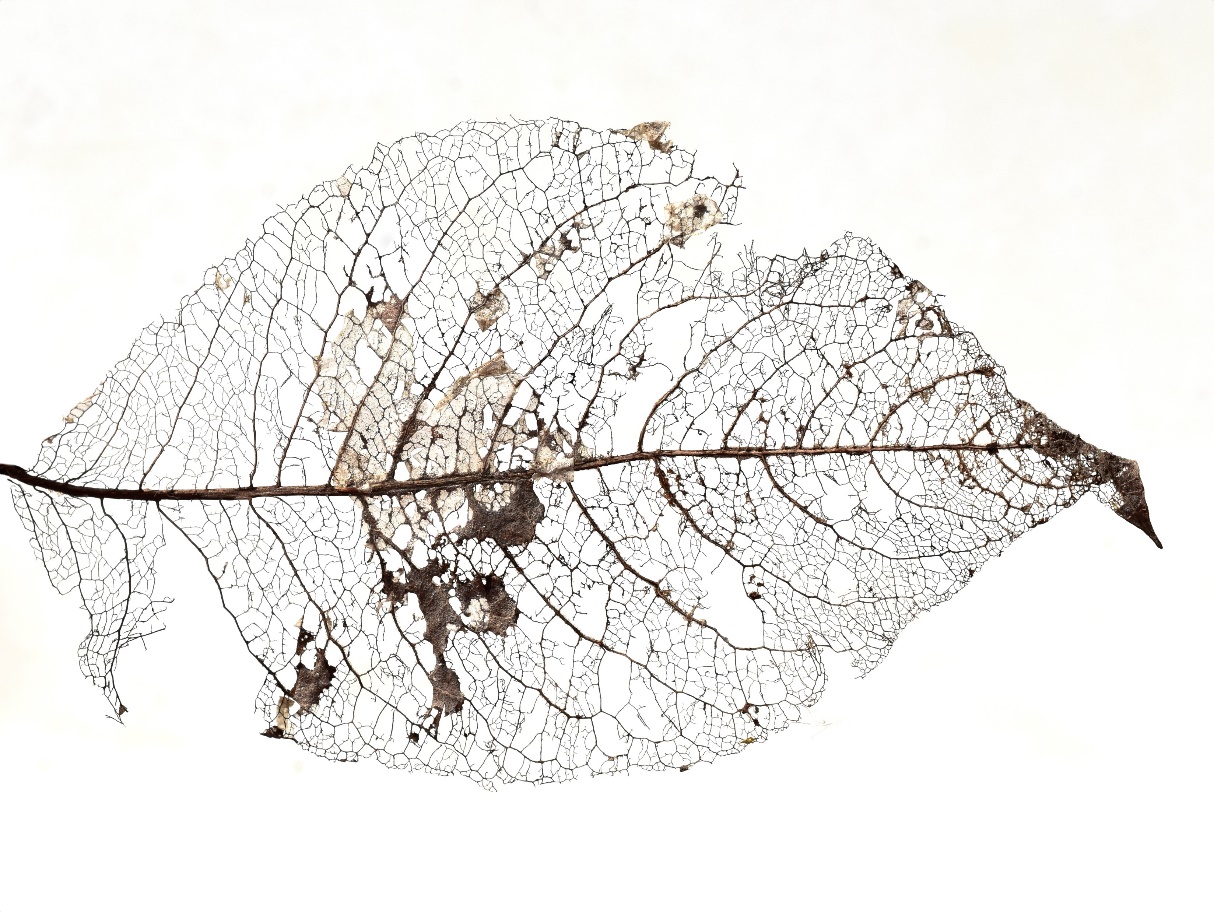 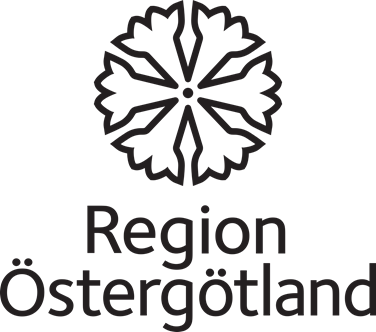 Samia Munir Ehrlington & Erika Hörlin
Akutmottagningen US
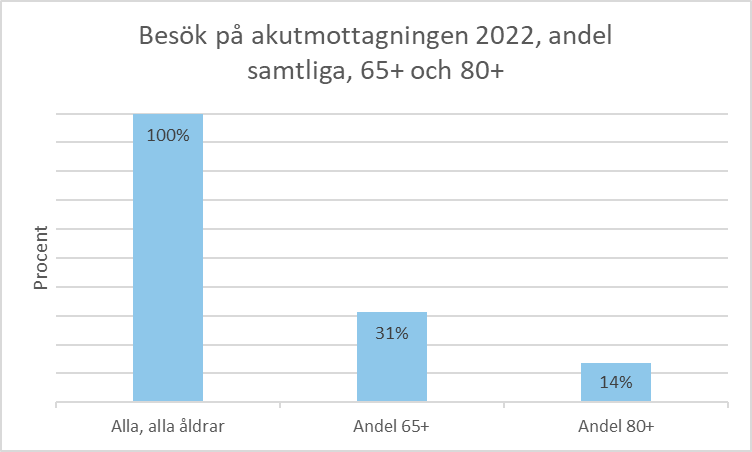 Ca 
50 000
[Speaker Notes: Kort om volymen av personer över 65 år hos oss]
ALMA
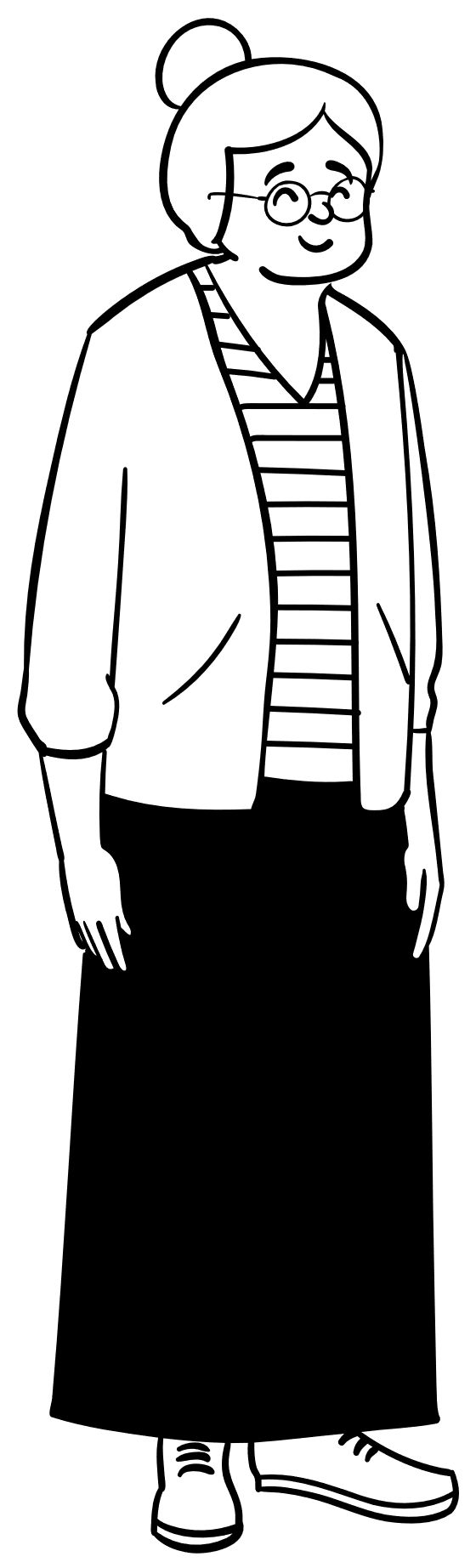 Problem
Suboptimalt akutgeriatriskt omhändertagande r/t bristande kunskap hos vårdpersonal
Omvårdnadsbehoven ej tillgodosedda 
Långa vistelsetider på akuten medför en ökad risk för komplikationer. 
Ingen metod för att identifiera patienter med risk för snabb försämring r/t skörhet
[Speaker Notes: ALMA, flytt och högre belastning på geriatriska kliniken, upplevde problem – hur göra?]
Samtidigt i HSLG (2020)
”Allmän användning av CFS i RÖ”
Akuta och elektiva patienter. Men helst även primärvård och äldrevård
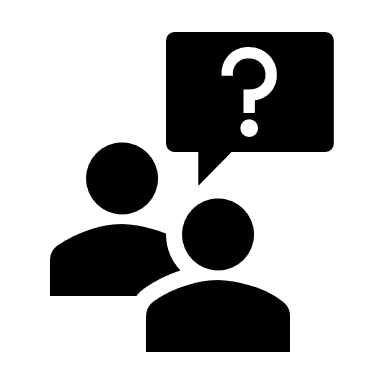 [Speaker Notes: Detta sammanföll med ett beslut om allmänt införande av CFS inom RÖ. Vi blev nyfikna på om det var bra eller dåligt på akuten, började läsa in oss]
Hur fungerar CFS?
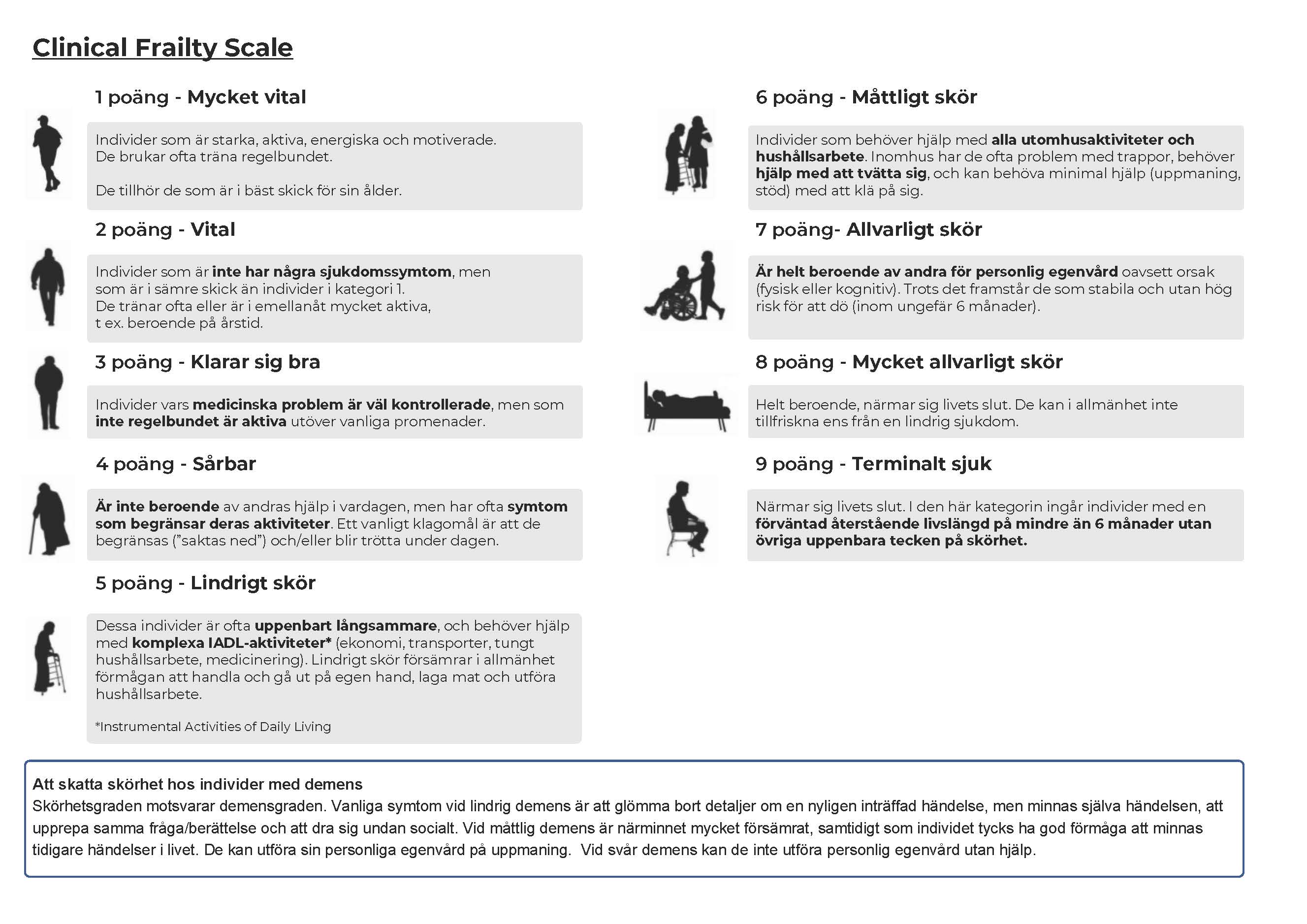 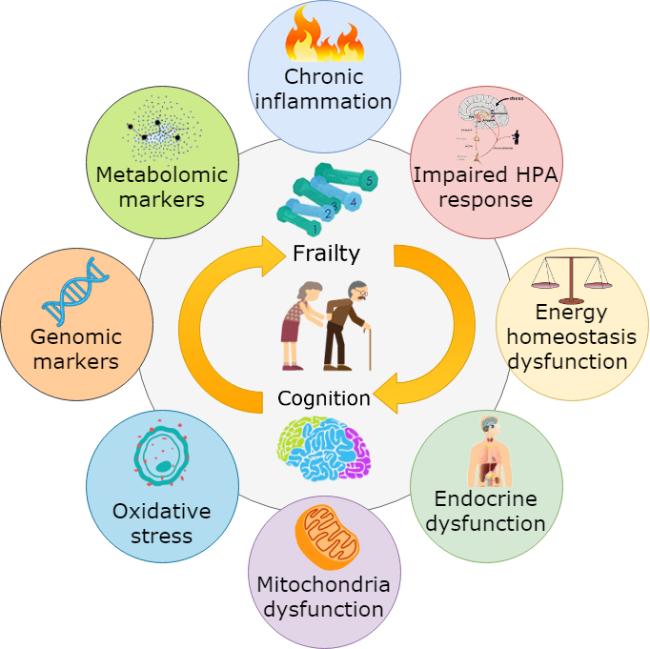 *
A decline in several inter-related physiological systems
Fungerar CFS på akuten?
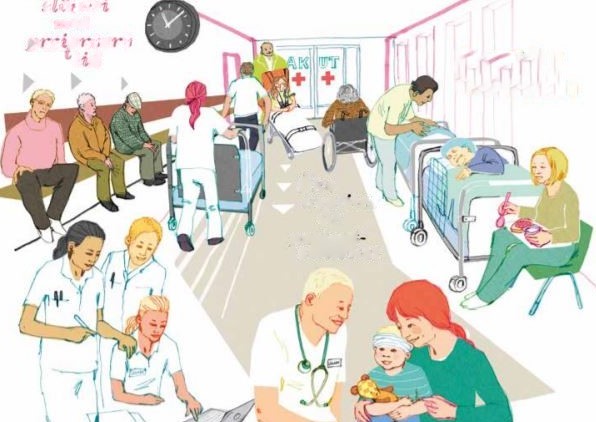 Interbedömar-överenstämmelsen är god
Patienter som bedöms som sköra:- är kvar på akuten längre- läggs in i högre grad- är kvar på sjukhuset längre- avlider i högre grad
Akutpersonal upplever skörhetsbedömning som mycket viktig….
….men vet till viss del inte vad de ska göra med kunskapen om att någon lever med skörhet…
…och prioriterar då inte CFS-bedömning
[Speaker Notes: När vi läst in oss på CFS upptäckte vi att det verkade bra, men att det fanns kunskapsluckor. Därför startade vi också ett rätt stort forskningsprojekt kopplat till CFS. Som resultat av det vet vi nu detta och vi har bestämt att fortsätta med]
Inlagd på avdelning från akuten
Avliden inom 90 dagar
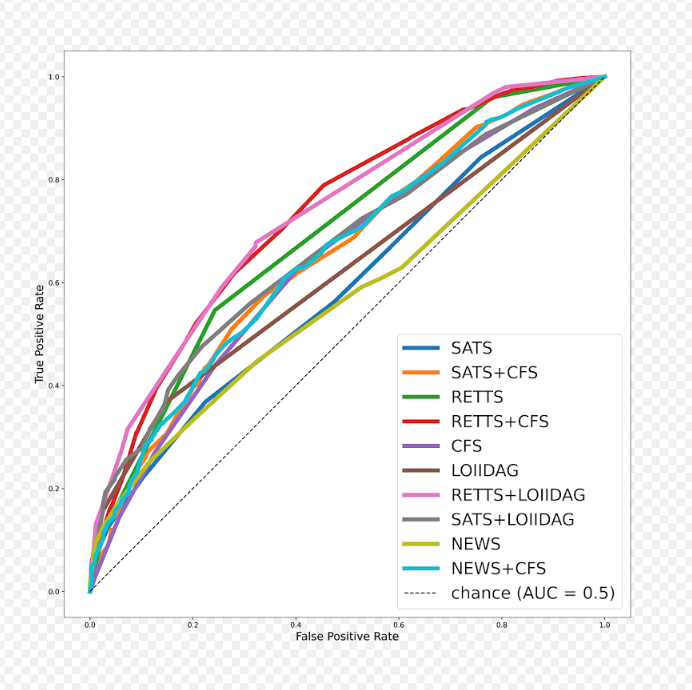 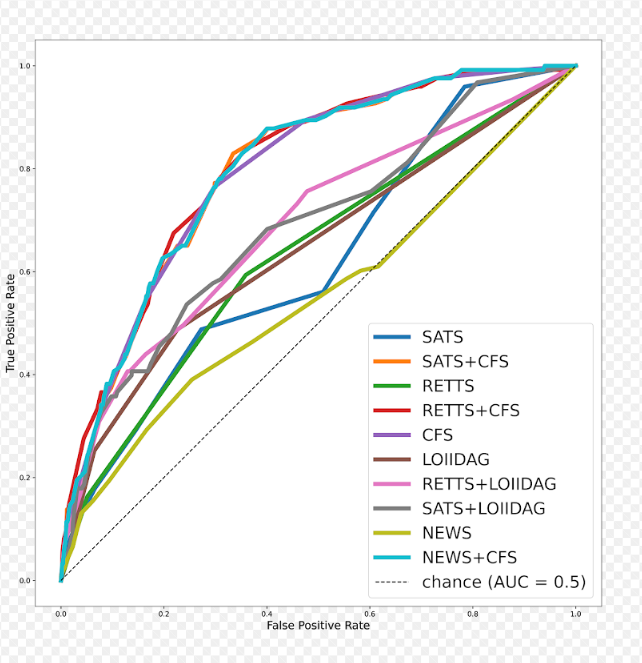 Vad vi skulle vilja
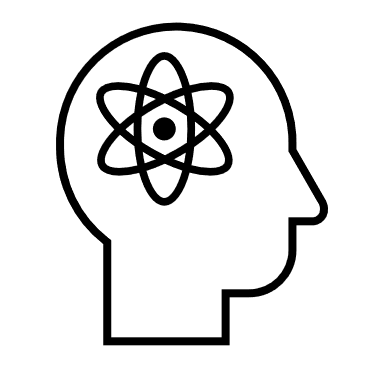 Om skör
Tidig CFS-bedömning
Mat och dryck
Elimination
Hud
Mobilisering
Kommunikation
Larmhygien
Samverkan
Tidig läkar-bedömning
Skärpt:
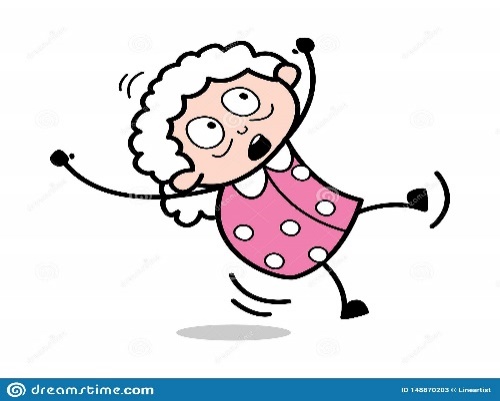 Läkemedel
Konsult
Äldremottagning
Vårdplan
Troligt hem  tidig planering
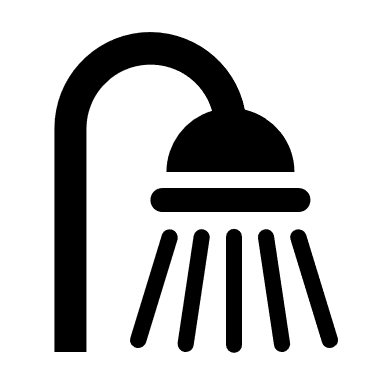 Rapportering
Förbättrad omvårdnads-dokumentation
Troligt inlagd 
tidig VPK
Kortare tider på akuten
[Speaker Notes: Identifikation av riskpatienter är ju dock bara början. Vi vill ju förbättra omhändertagandet både på akuten, och helst påverka situationen efter akutbesöket för de som vi identifierat som sköra.]
Vad vi har gjort, gör och vill göra
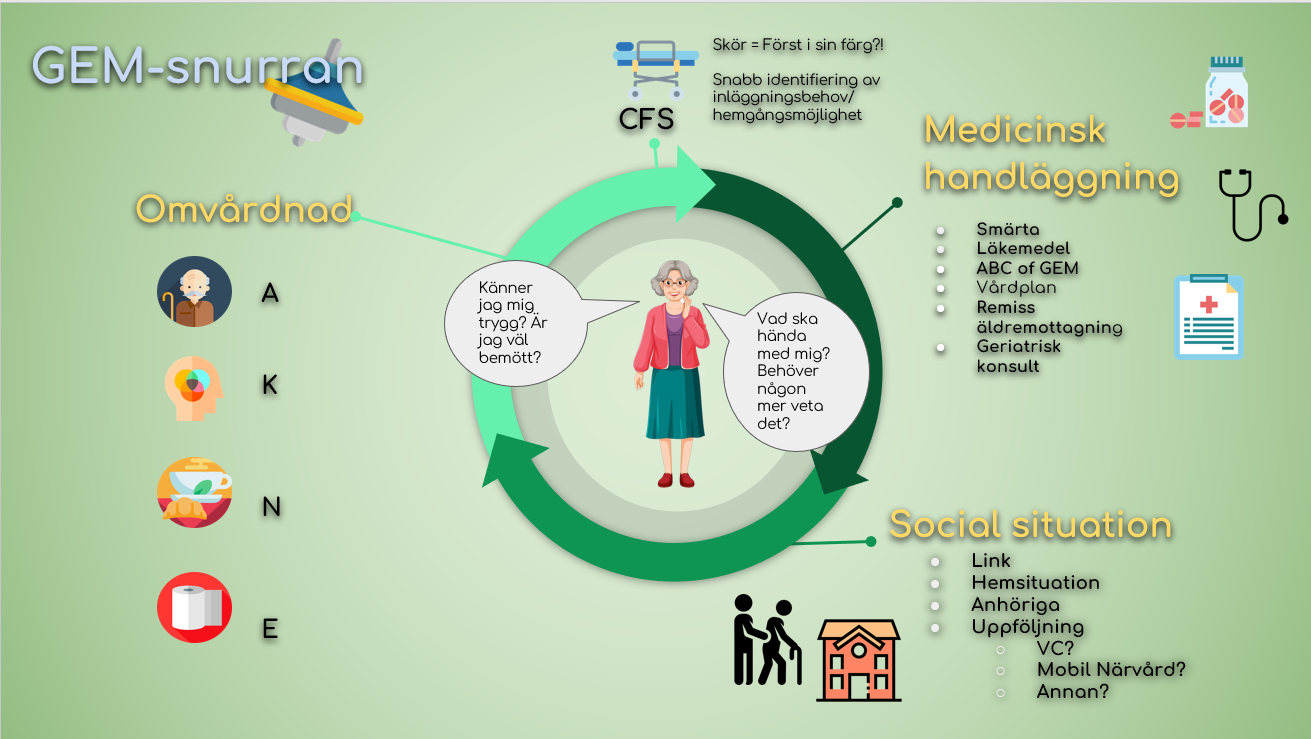 CFS
Utbildning
Arbetsstruktur
GEM-resurs
Dokumentation
Paramedicin
Samarbeten
PREM
Kvalitets-indikatorer
[Speaker Notes: Vi har gjort och gör x,x,x,x och x och ser en del framgångar men fortsatt är vi bara i början]
Utmaningar
Vårdplatser
Akutflöde
Kommunkontakt
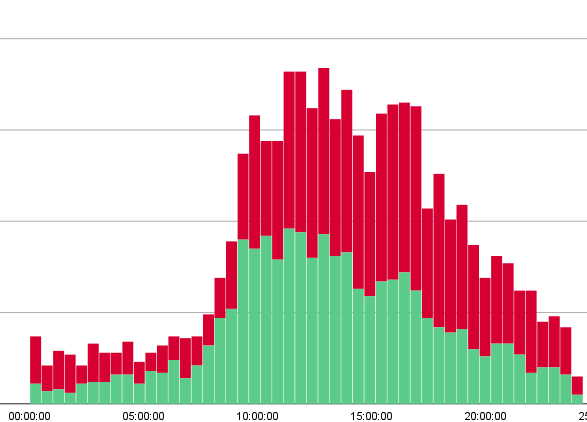 Förhållningssätt/kompetens
Tid
Effektiva interventioner
Dokumentation
Patientrelaterade utfall
Frågor?
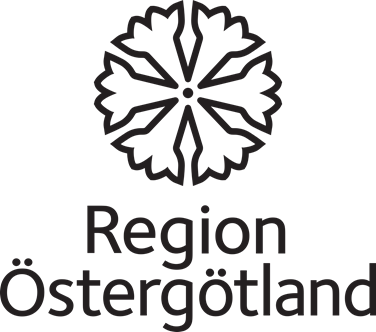